Water Sector Trust Fund
Customer care
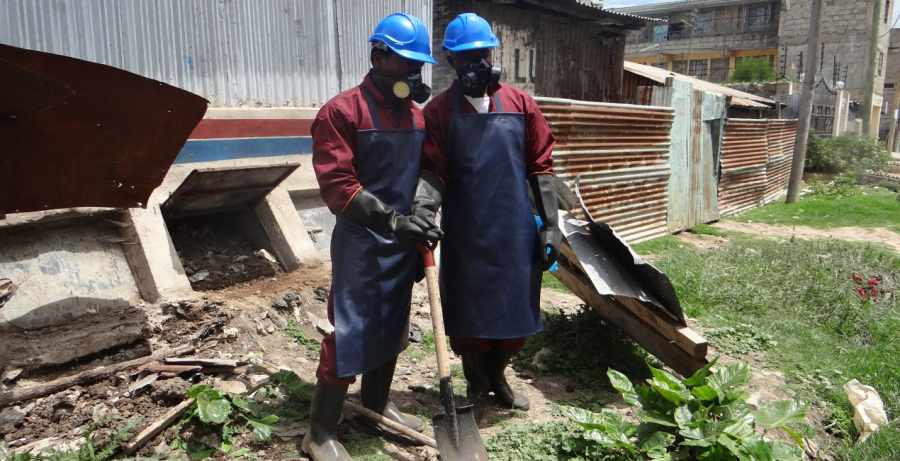 Version:2.0Last Update: August 2017
1
How do you approach customers
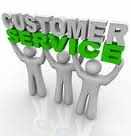 Presenter to call up upon 3 members of the audiences
2 should role play as the Sanitation Team, one should be a landlord/landlady
Role play on how to introduce themselves
2
How do you approach your customers? (1)
Greetings! (smile)
Introduce yourself and your organisation together with the water company you are affiliated to ( e.g. James Maina, Unity for Development, EWASCO)
Produce your water company letter to the landlord
Ask to be taken to the toilet
Once the content of the vault has been inspected and explained to the customer, mention the prices.
Show them the price lists (negotiate)
3
How do you approach customers? (2)
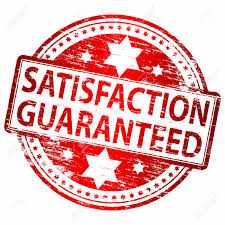 Begin the work
Ensure there is no spillage
Incase of spillage around the toilet please ensure that you clean up
Once finished, collect the money and say goodbye
4